Naar een sterkere lokale inspraak
Vlaamse Ouderenraad ∙ Lokaal

25 april 2019
Vlaamse Ouderenraad
Wie, wat en hoe?
Doelstellingen
Vlaamse Ouderenraad ∙ Lokaal wil …
Het werk van lokale ouderenraden in kaart brengen
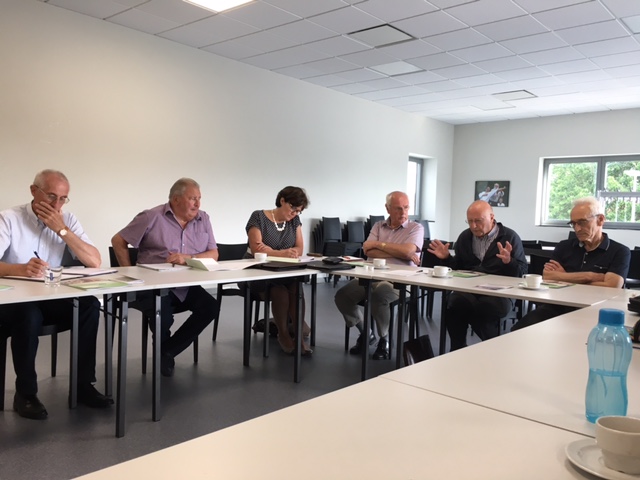 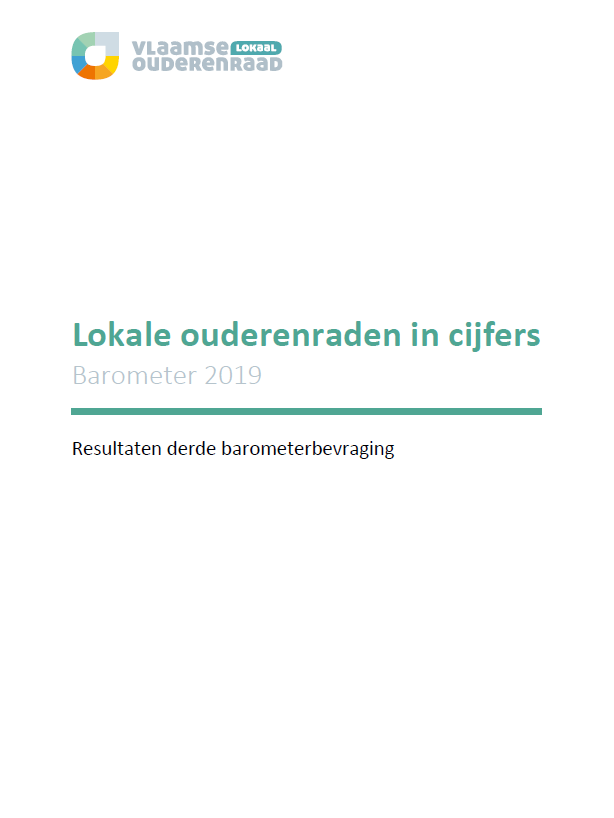 De zichtbaarheid van lokale ouderenraden versterken
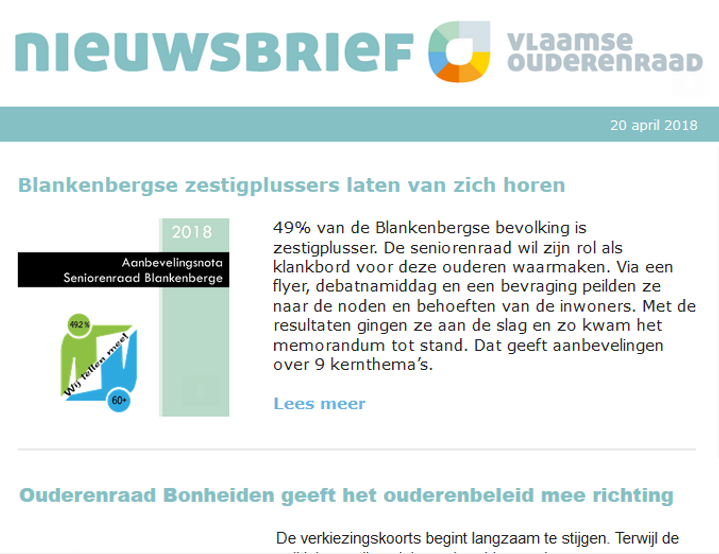 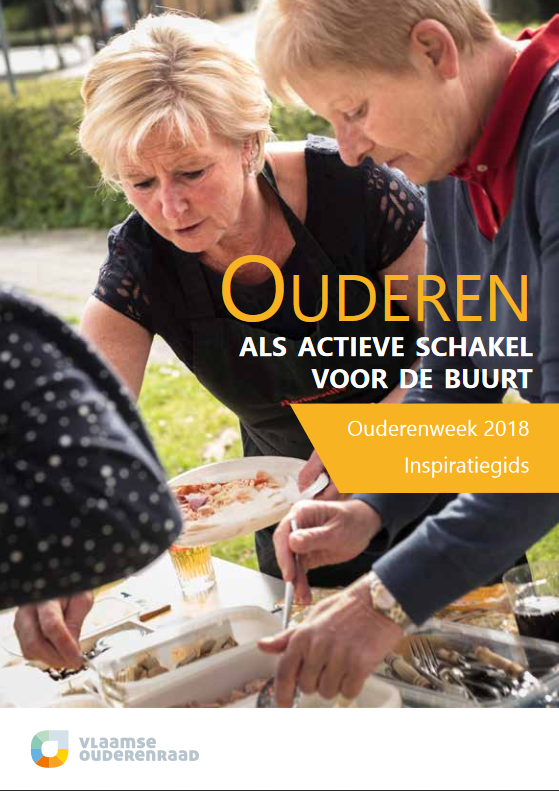 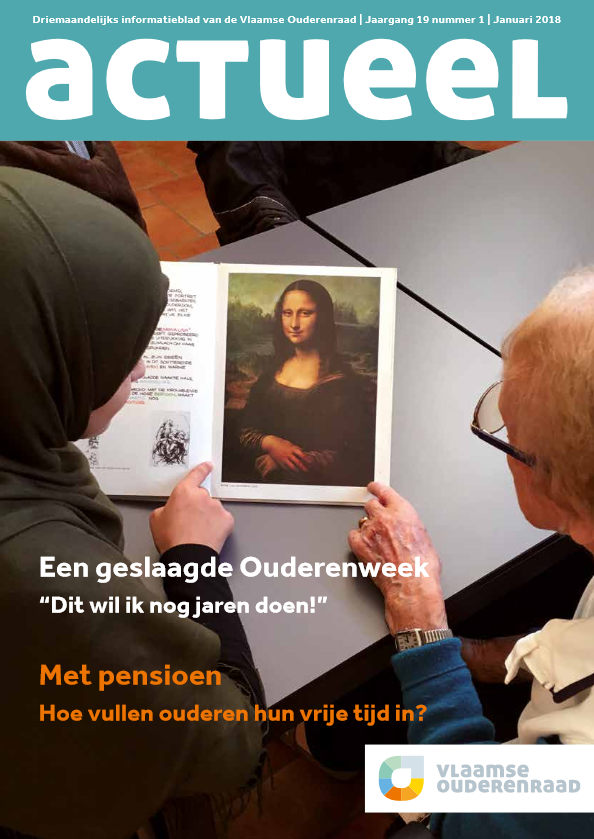 De zichtbaarheid van lokale ouderenraden versterken
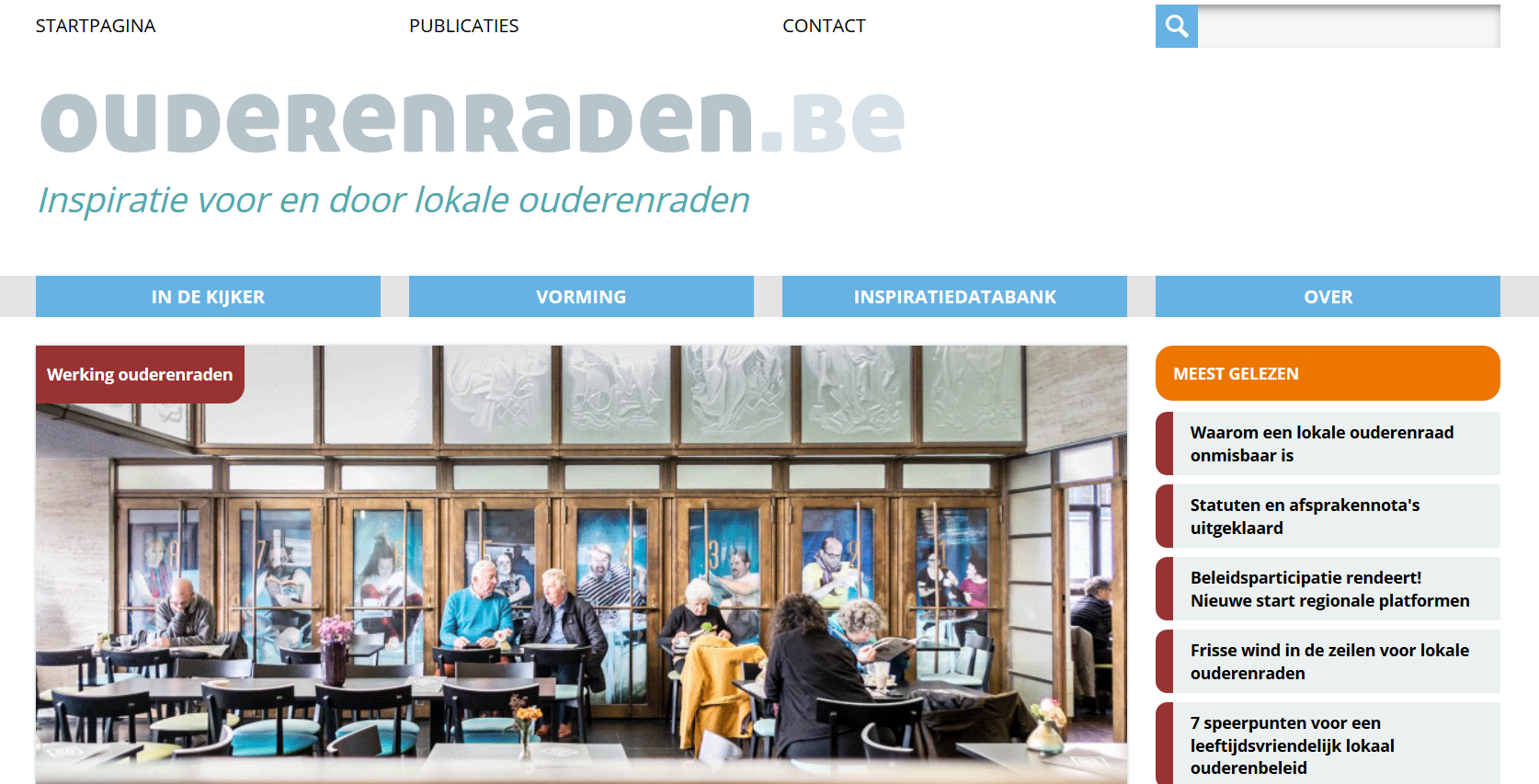 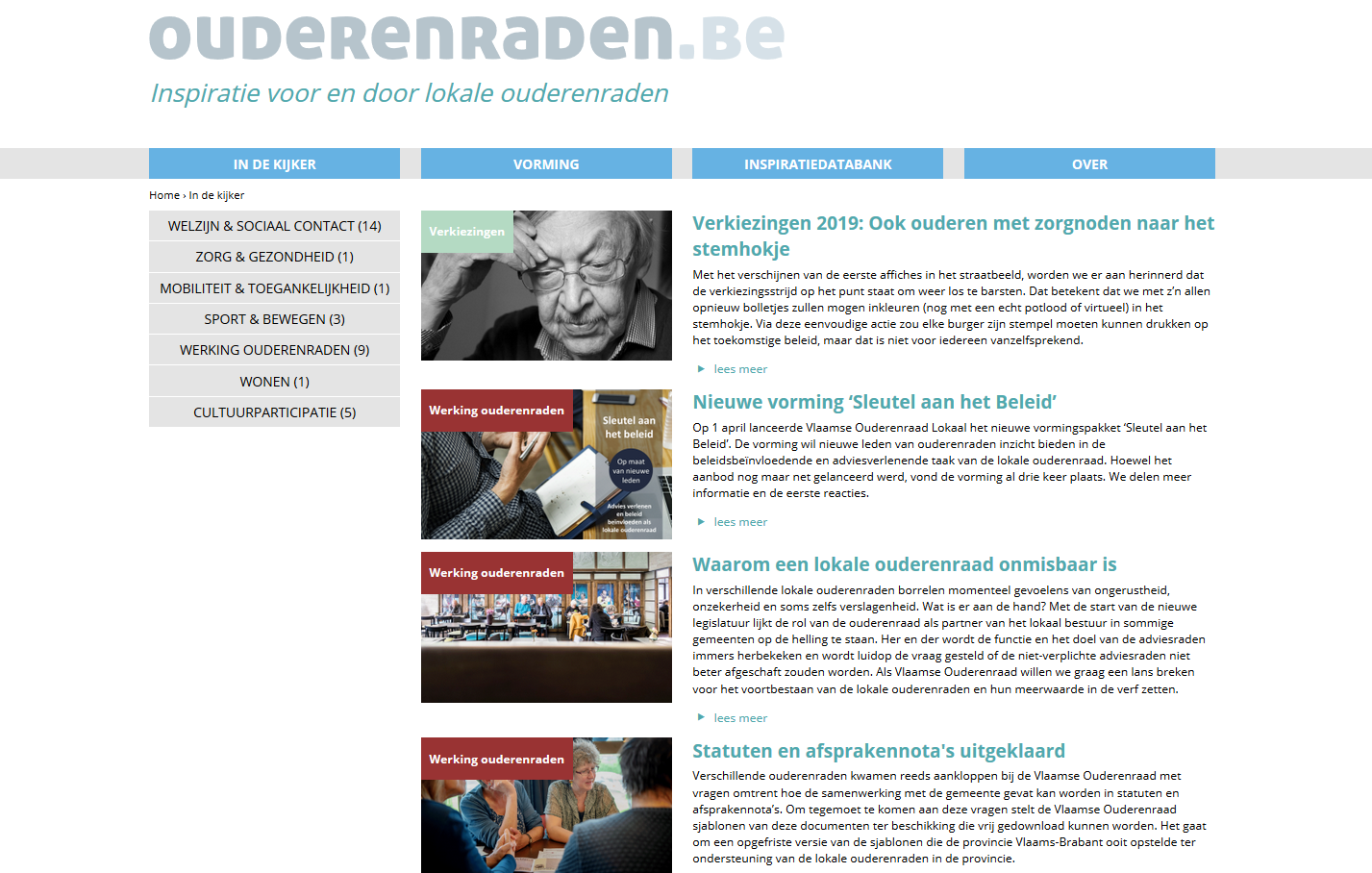 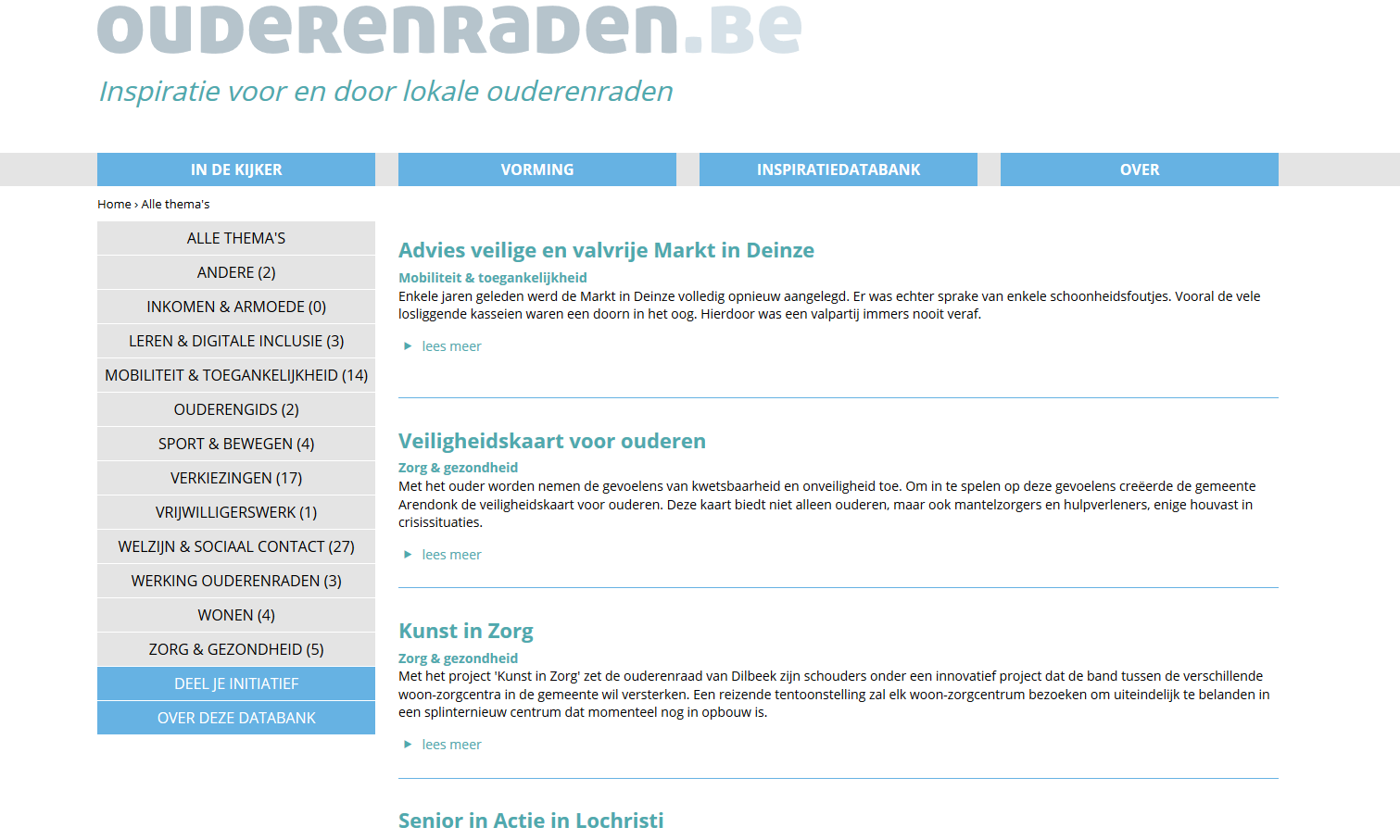 Inspireren en uitwisseling stimuleren
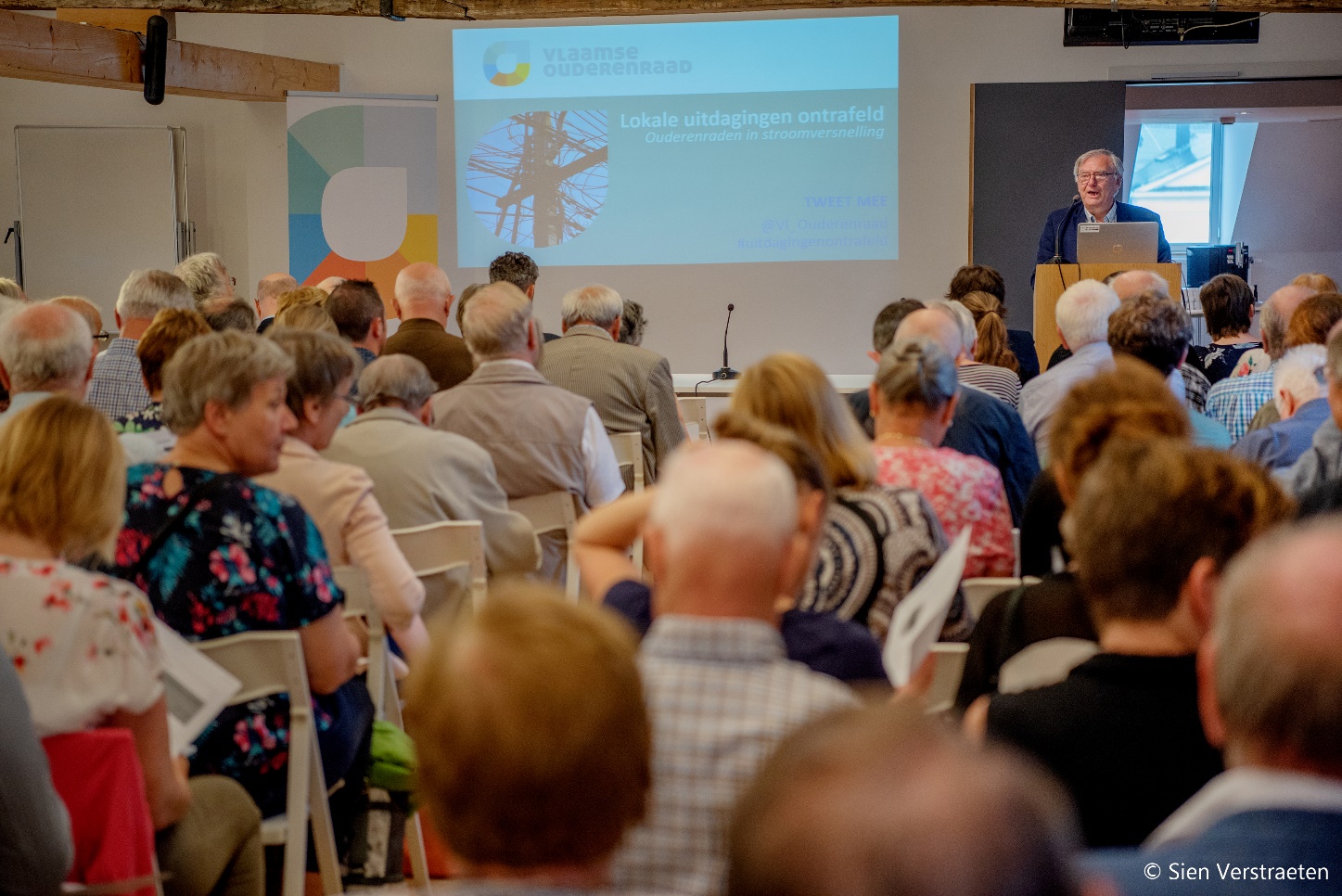 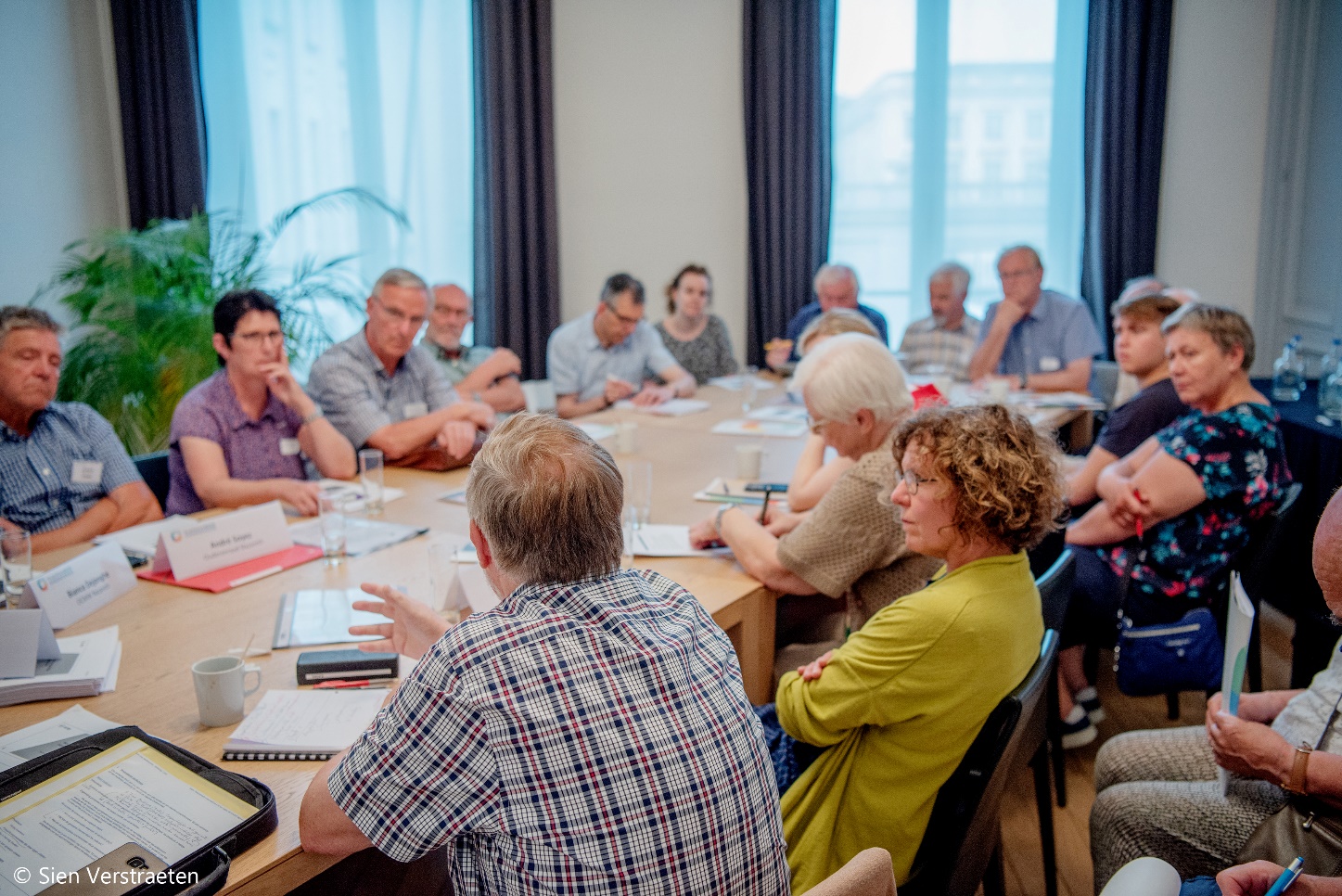 Inspireren en uitwisseling stimuleren
Vormingsprogramma:

30-tal vormingbegeleiders

Via RPO’s en verenigingen

Gratis aanbod
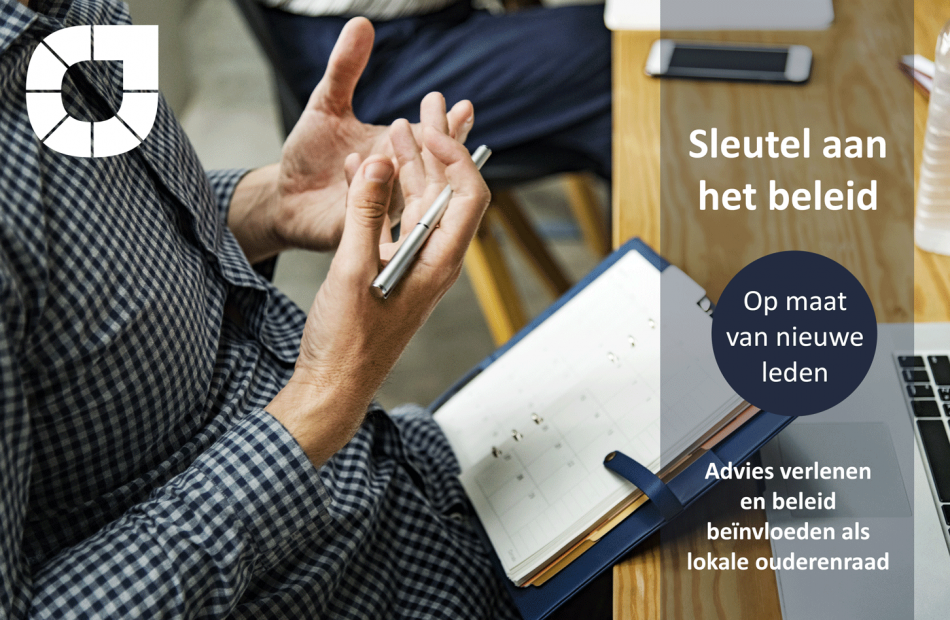 [Speaker Notes: 47 vormingssessies – 650 deelnemers]
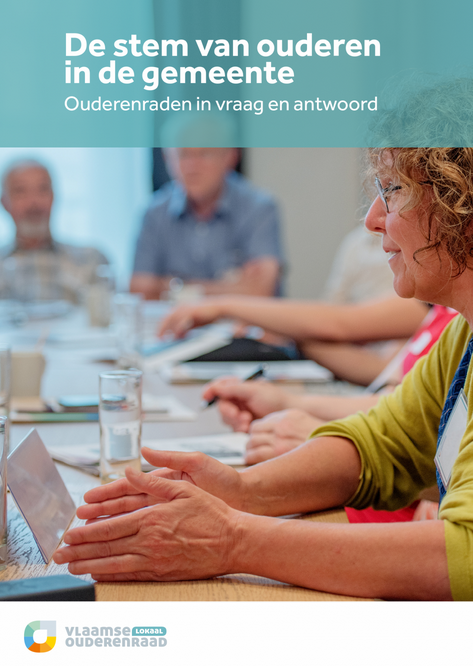 Ouderen motiveren om mee te participeren
Brochure:
- Basisinfo en inspirerende voorbeelden

- Aantrekken van nieuwe leden

- Meer dan 5000 exemplaren verspreid
[Speaker Notes: Rond de 6000 exemplaren verspreid + voorziene verspreiding naar schepenen]
En in de toekomst …
Uitbouw vormingspakketten thema’s lokaal ouderenbeleid

Nieuwe studiedag in 2020

Krijtlijnen verdere ontwikkeling ondersteuningsaanbod in samenspraak met ISO’s
Bedankt voor uw aandacht!
Vragen?
02 209 34 58
info@vlaamse-ouderenraad.be